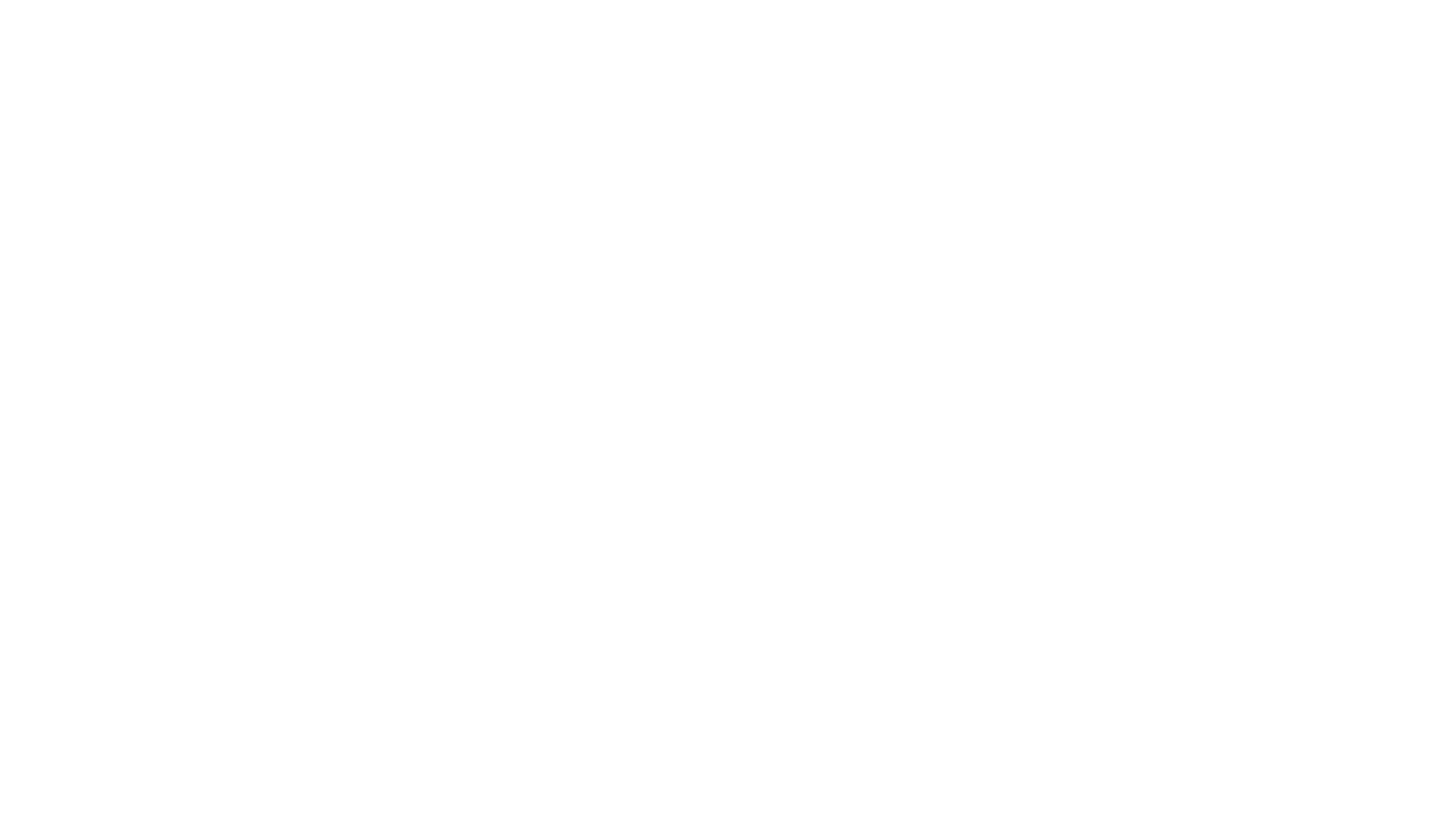 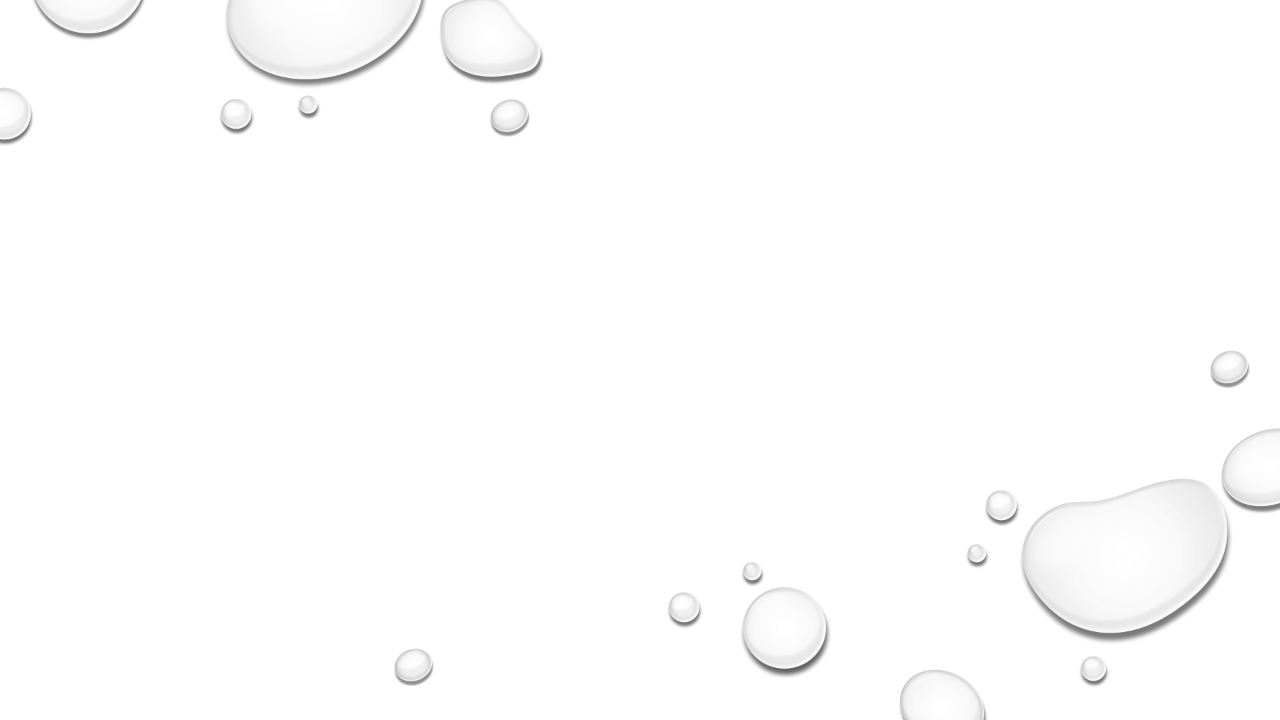 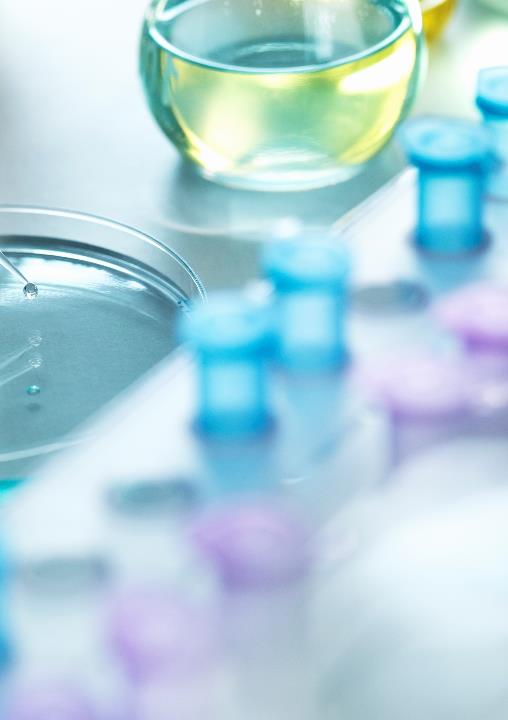 NOMENCLATURA  DE COMPUESTOS INORGÁNICOS
QUÍMICA
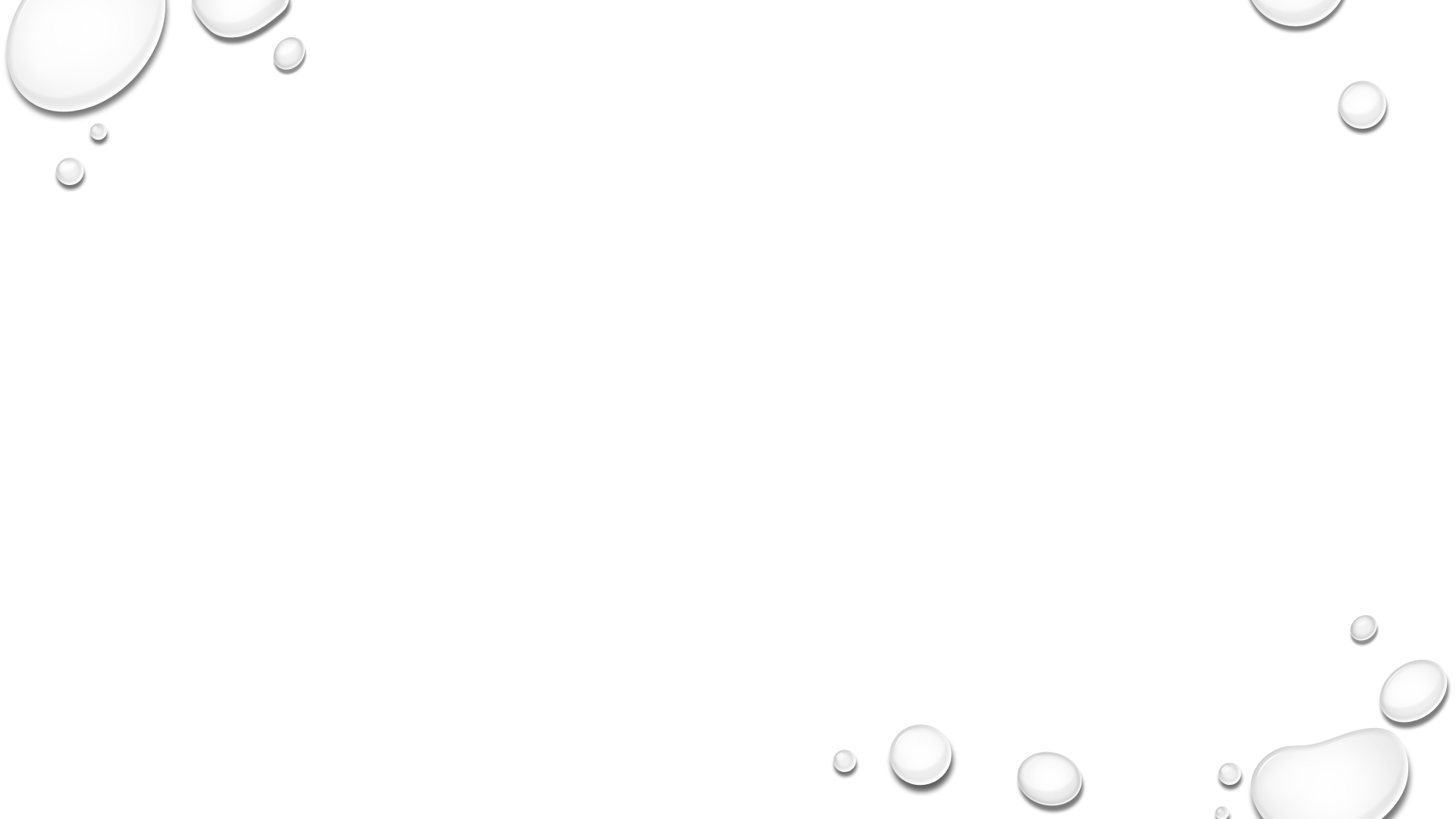 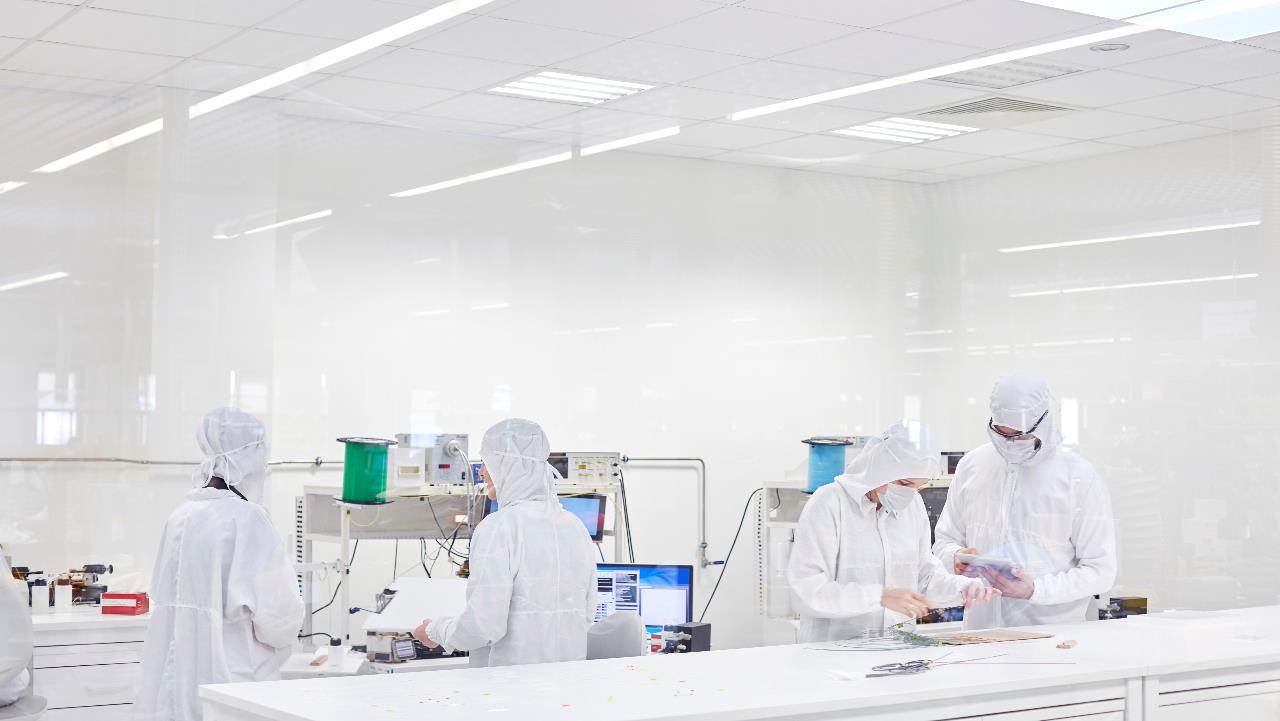 NOMENCLATURA
La nomenclatura química es el sistema de nombres que se utiliza para identificar y clasificar las sustancias químicas.
Es un lenguaje universal que permite a los científicos de todo el mundo comunicarse de manera clara y precisa sobre los compuestos.
Una nomenclatura correcta evita ambigüedades y errores en la comunicación científica, la investigación y la industria.
Nos permite predecir propiedades y comprender la composición de los compuestos a partir de sus nombres.
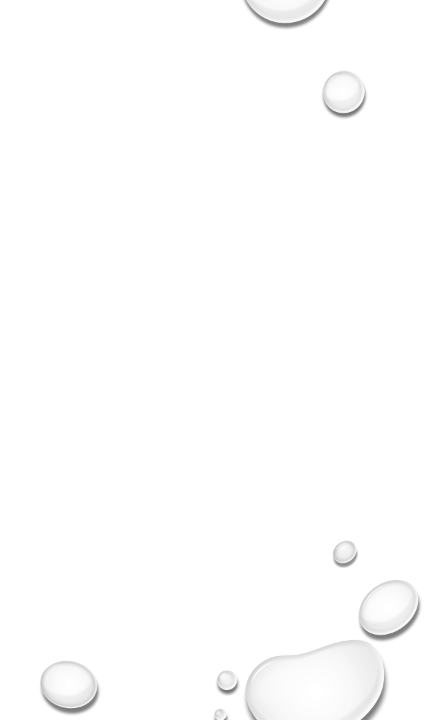 Tipos Principales de Compuestos Inorgánicos
Óxidos: Combinación de un elemento con oxígeno.
Peróxidos: Contienen el grupo peróxido (O22−​).
Hidruros: Combinación de un elemento con hidrógeno.
Sales Binarias: Combinación de un metal y un no metal.
Hidróxidos: Contienen el grupo hidróxido (OH−).
Ácidos: Sustancias que liberan iones hidrógeno (H+) en solución acuosa. 
Hidrácidos: Ácidos binarios (H + no metal).
Oxoácidos: Ácidos ternarios (H + no metal + O).
Sales Ternarias (Oxisales): Contienen un catión (metal o amonio) y un anión poliatómico que contiene oxígeno
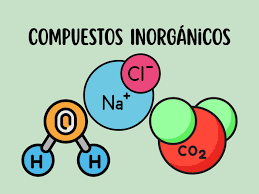 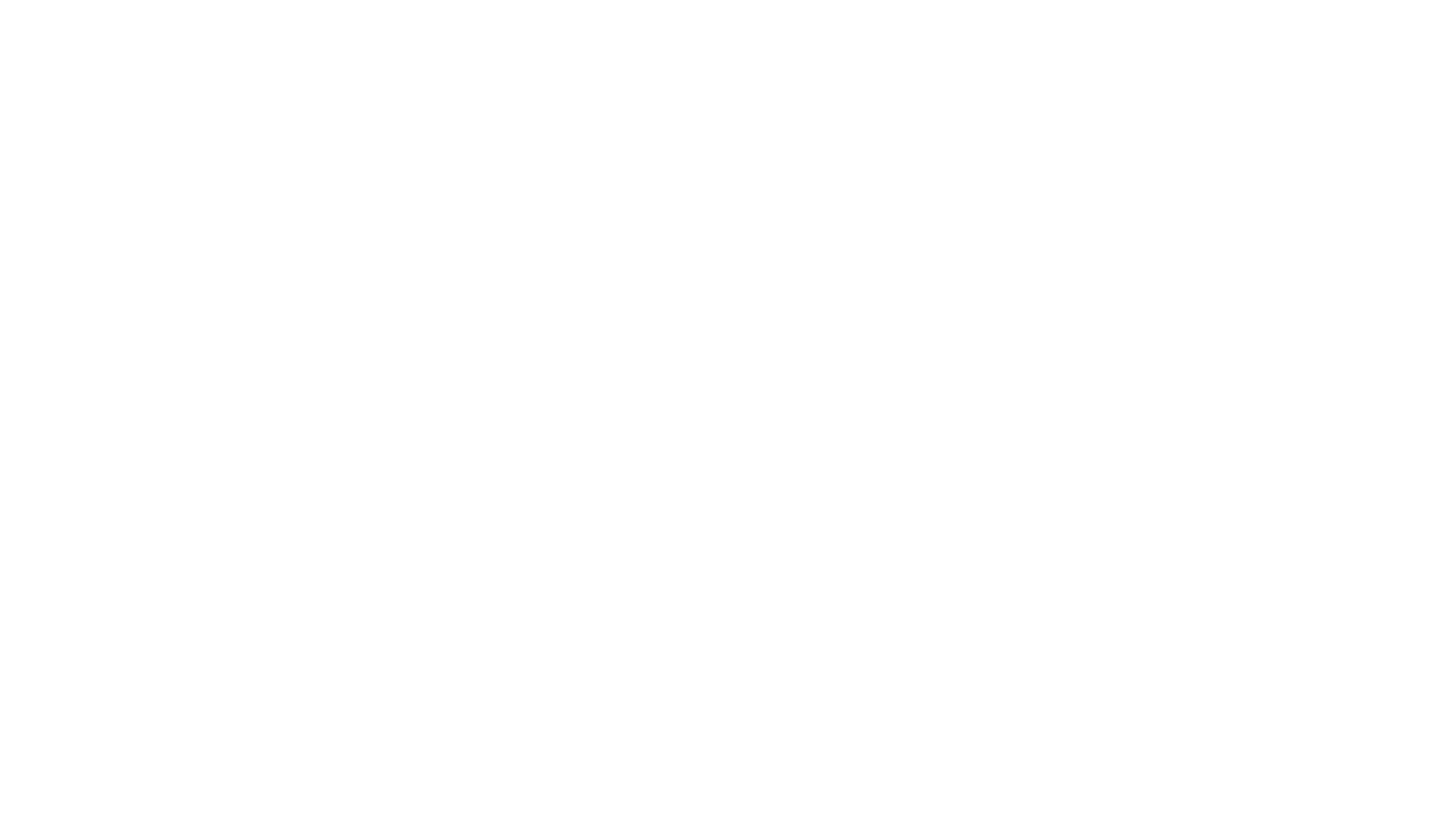 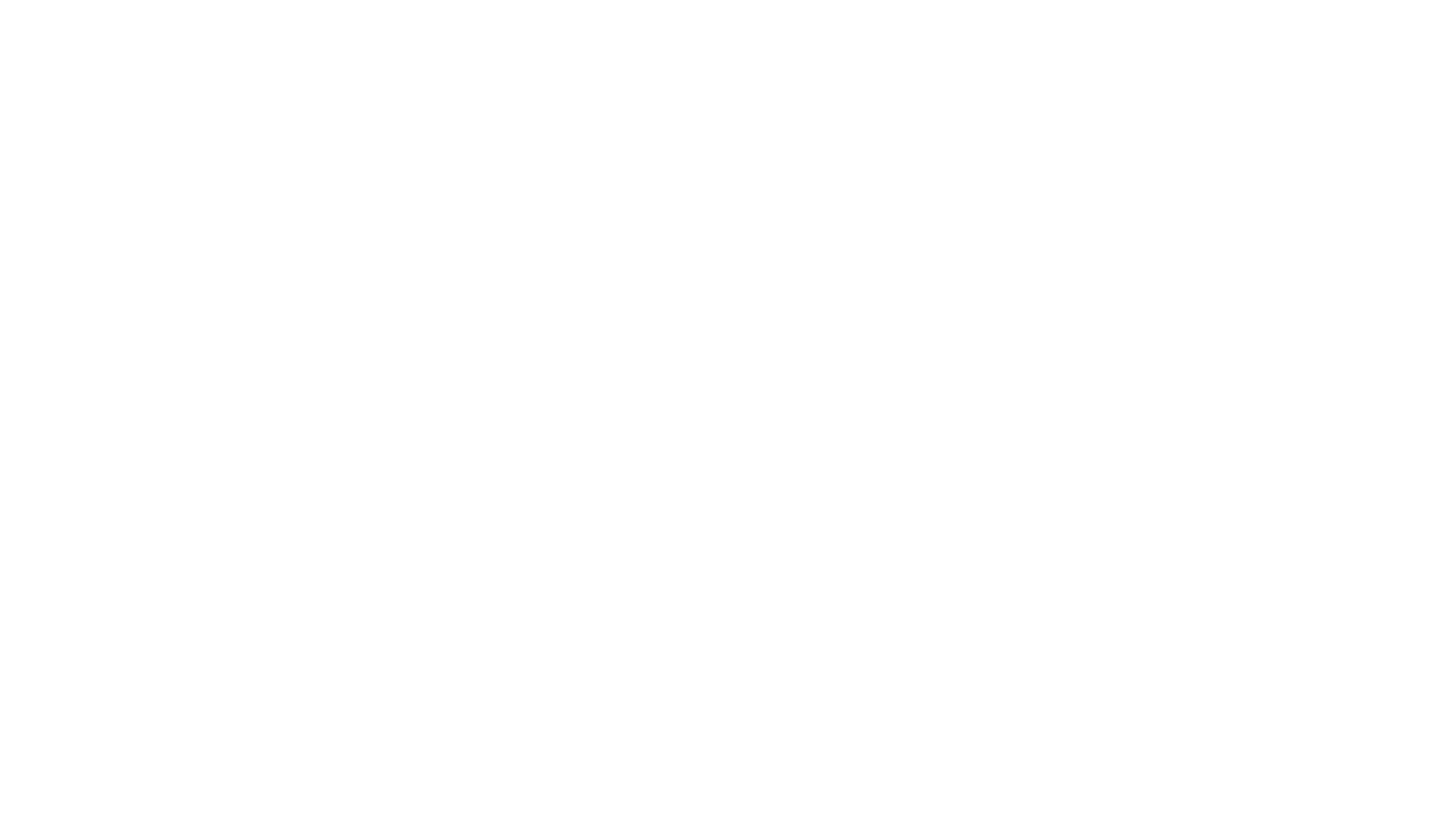 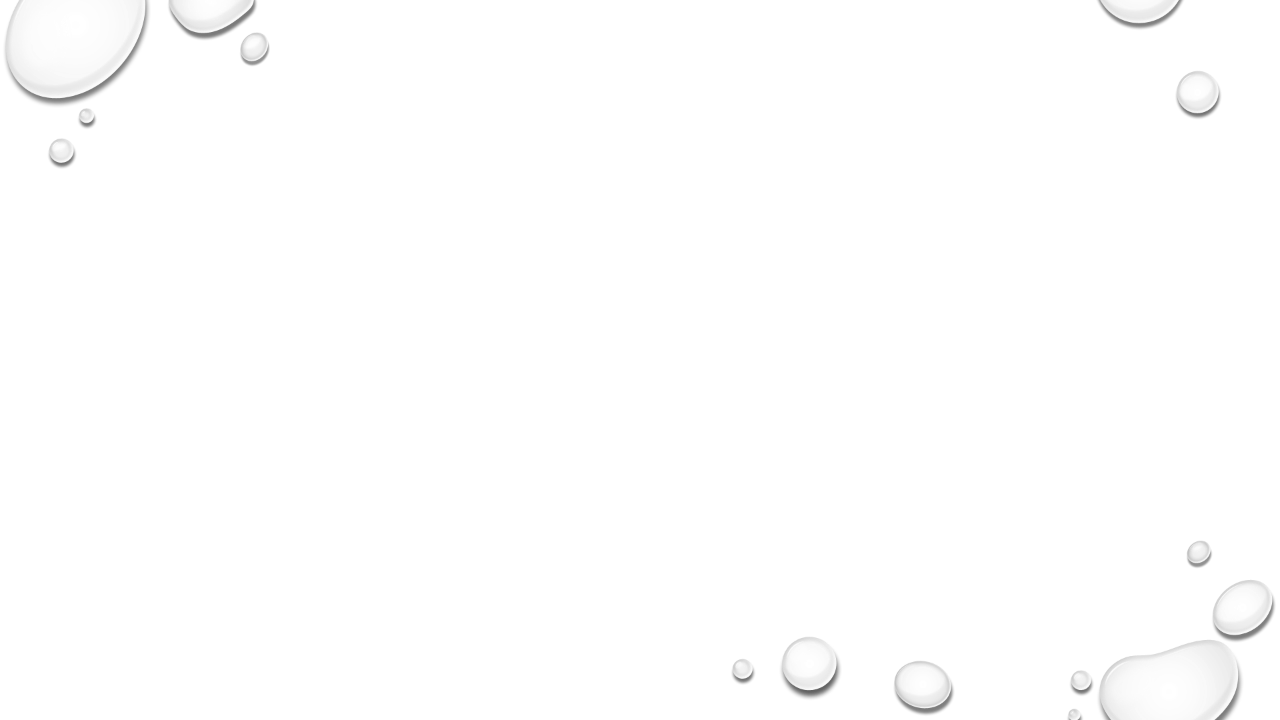 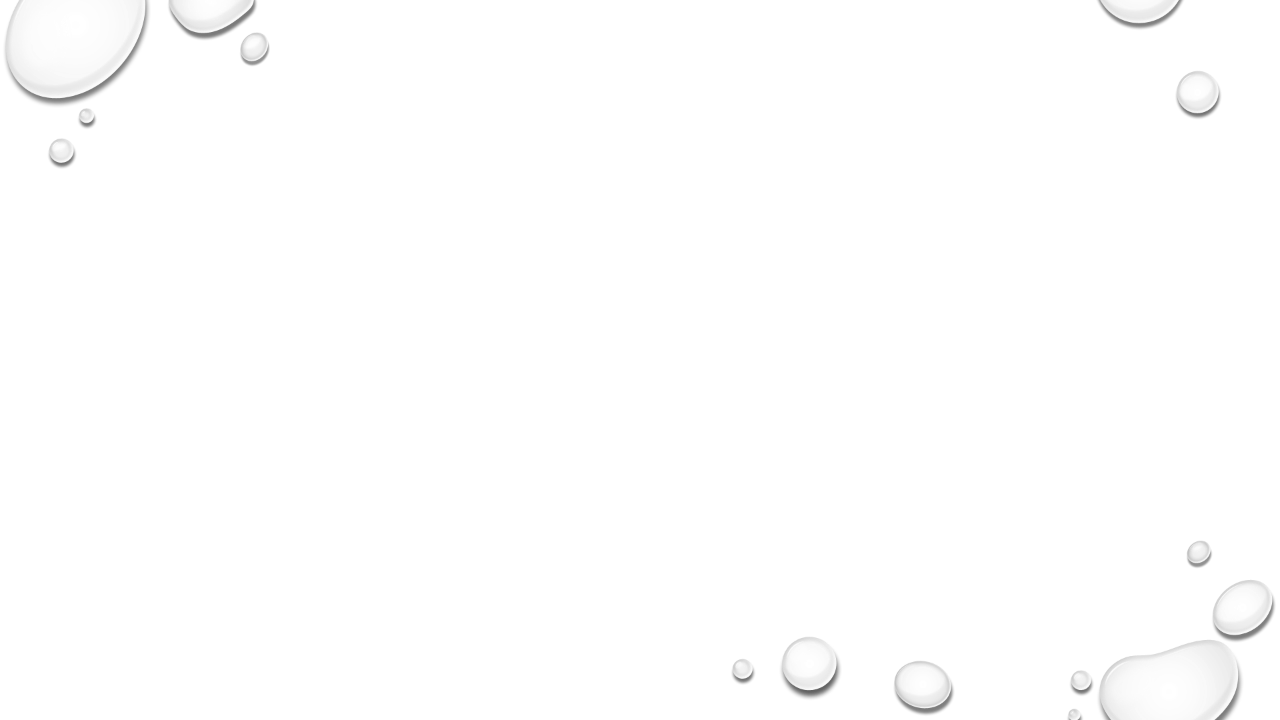 Nomenclatura de Óxidos
Óxidos Metálicos: Metal + Oxígeno (O2−) 
Nomenclatura de Stock: Nombre del metal + (estado de oxidación del metal en números romanos) + "de óxido". 
Ejemplo: FeO - Óxido de hierro(II)
Ejemplo: Fe2​O3​ - Óxido de hierro(III)
Nomenclatura Sistemática (IUPAC): Prefijo (cantidad de oxígeno) + "óxido de" + prefijo (cantidad de metal) + "metal". 
Ejemplo: FeO - Monóxido de hierro
Ejemplo: Fe2​O3​ - Trióxido de dihierro
Óxidos No Metálicos (Óxidos Ácidos): No metal + Oxígeno 
Se utiliza principalmente la nomenclatura sistemática. 
Ejemplo: CO2​ - Dióxido de carbono
Ejemplo: SO3​ - Trióxido de azufre
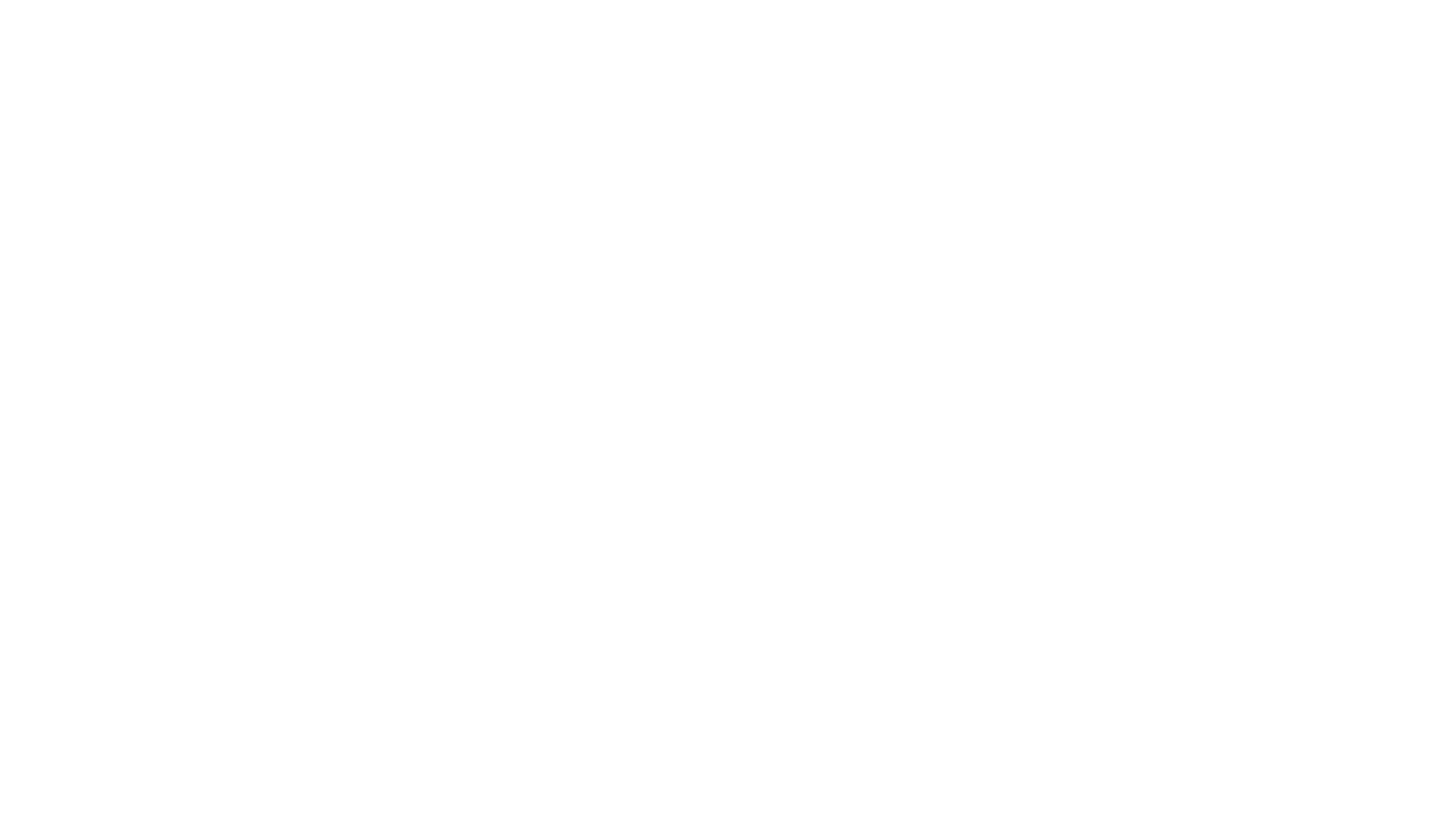 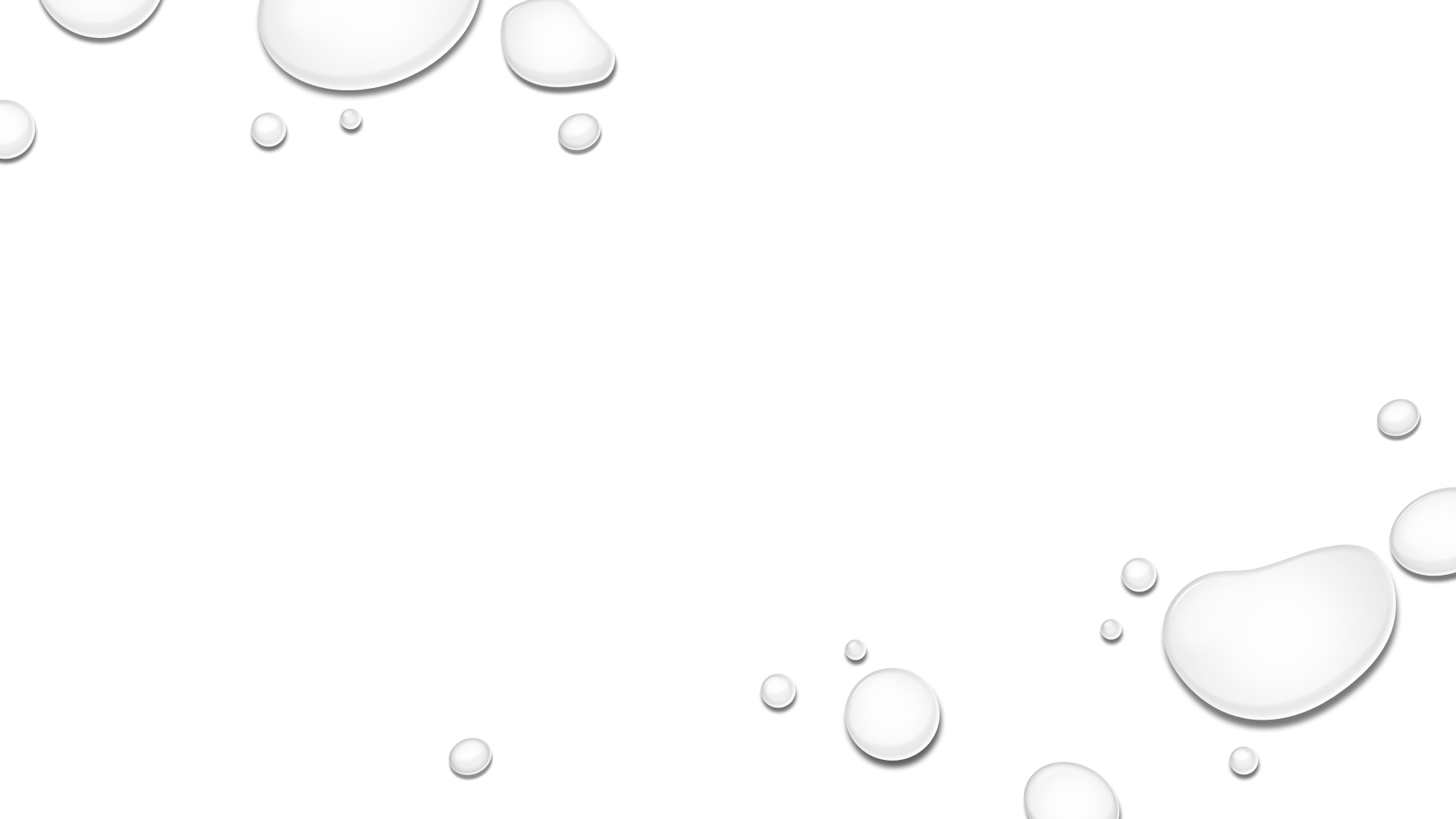 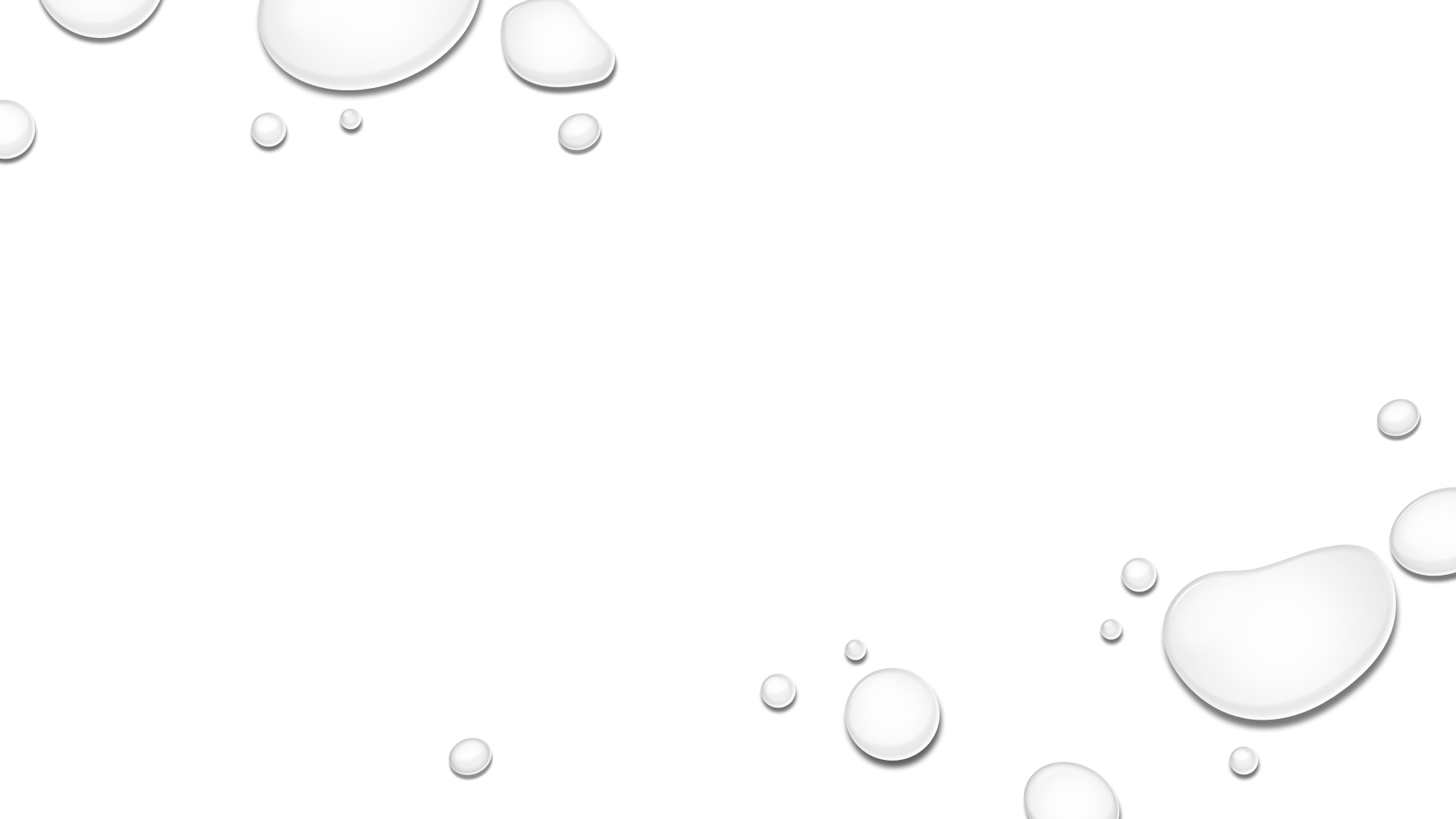 Nomenclatura de Peróxidos
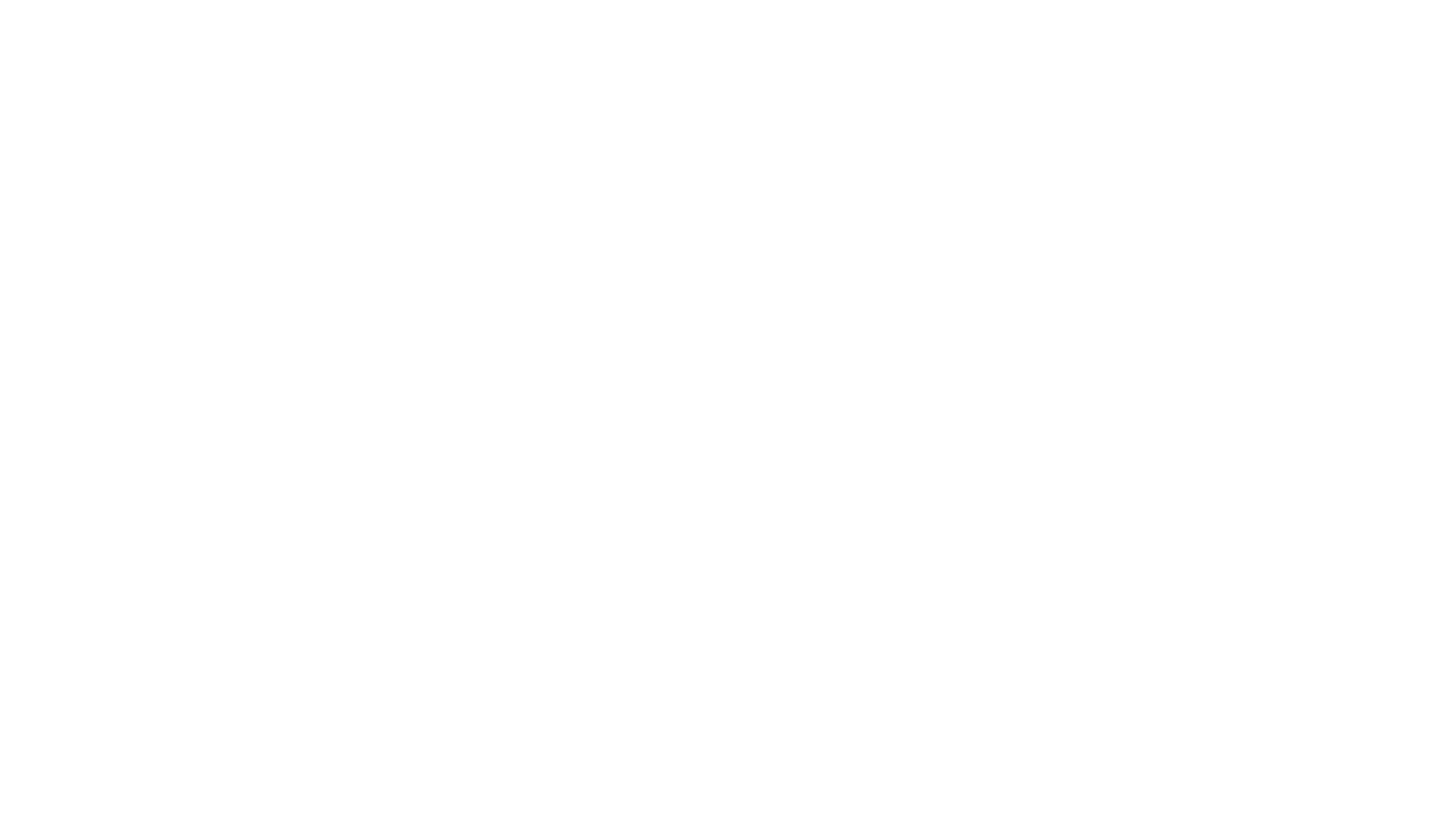 Contienen el ion peróxido (O22−​).Se nombran como "peróxido de" + nombre del metal.Si el metal tiene varios estados de oxidación, se indica con números romanos (Nomenclatura de Stock). Ejemplo: Na2​O2​ - Peróxido de sodioEjemplo: H2​O2​ - Peróxido de hidrógeno (agua oxigenada)
Nomenclatura de Hidruros
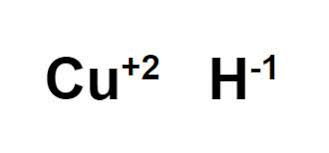 Hidruros Metálicos: Metal + Hidrógeno (H−)
Se nombran como "hidruro de" + nombre del metal.Se indica el estado de oxidación del metal si es necesario (Nomenclatura de Stock). Ejemplo: NaH - Hidruro de sodioEjemplo: CaH2​ - Hidruro de calcioHidruros No Metálicos (Hidruros Covalentes): No metal + Hidrógeno Se utilizan nombres comunes o la nomenclatura sistemática. Ejemplo: NH3​ - Amoniaco (nombre común) / Trihidruro de nitrógeno (sistemática)Ejemplo: CH4​ - Metano (nombre común) / Tetrahidruro de carbono (sistemática)Ejemplo: HCl(g) - Cloruro de hidrógeno (gaseoso)
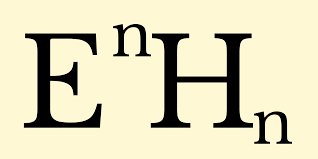 Nomenclatura de Sales Binarias
Metal + No metal (anión terminado en "-uro")
Se nombran como "nombre del no metal terminado en -uro de" + nombre del metal.
Se indica el estado de oxidación del metal si tiene varios (Nomenclatura de Stock). 
Ejemplo: NaCl - Cloruro de sodio
Ejemplo: FeS - Sulfuro de hierro(II)
Ejemplo: Al2​O3​ - Óxido de aluminio (¡Ojo! Este es un óxido, no una sal binaria típica)
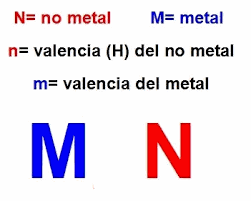 Nomenclatura de Hidróxidos
Metal + Grupo Hidróxido (OH−)
Se nombran como "hidróxido de" + nombre del metal.
Se indica el estado de oxidación del metal si tiene varios (Nomenclatura de Stock). 
Ejemplo: NaOH - Hidróxido de sodio
Ejemplo: Cu(OH)2​ - Hidróxido de cobre(II)
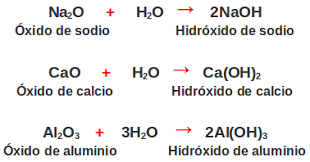 Nomenclatura de Ácidos - Hidrácidos
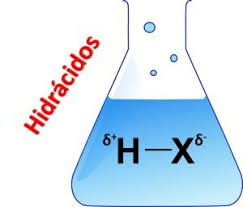 Hidrógeno + No metal (grupo 16 o 17)
Se nombran como "ácido" + nombre del no metal terminado en "-hídrico". 
Ejemplo: HCl(ac) - Ácido clorhídrico (acuoso)
Ejemplo: HBr(ac) - Ácido bromhídrico (acuoso)
Ejemplo: H2​S(ac) - Ácido sulfhídrico (acuoso)
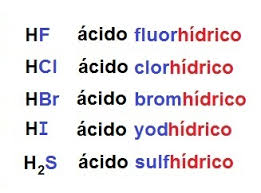 Nomenclatura de Ácidos - Oxoácidos
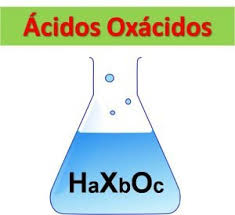 Hidrógeno + No metal + Oxígeno
El nombre depende del anión poliatómico que se forma al perder los iones hidrógeno. 
Si el anión termina en "-ato", el ácido termina en "-ico". 
Ejemplo: SO42−​ (sulfato) → H2​SO4​ (ácido sulfúrico)
Ejemplo: NO3−​ (nitrato) → HNO3​ (ácido nítrico)
Si el anión termina en "-ito", el ácido termina en "-oso". 
Ejemplo: SO32−​ (sulfito) → H2​SO3​ (ácido sulfuroso)
Ejemplo: NO2−​ (nitrito) → HNO2​ (ácido nitroso)
Se utilizan prefijos como "hipo-" y "per-" para indicar diferentes estados de oxidación del no metal central. 
Ejemplo: HClO - Ácido hipocloroso
Ejemplo: HClO4​ - Ácido perclórico
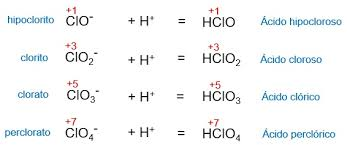 Nomenclatura de Sales Ternarias (Oxisales)
Catión (metal o amonio, NH4+​) + Anión poliatómico que contiene oxígeno.
El nombre del anión poliatómico se deriva del oxoácido correspondiente: 
Ácido "-ico" → Anión "-ato" 
Ejemplo: H2​SO4​ (ácido sulfúrico) → SO42−​ (sulfato) → Na2​SO4​ (sulfato de sodio)
Ácido "-oso" → Anión "-ito" 
Ejemplo: HNO2​ (ácido nitroso) → NO2−​ (nitrito) → KNO2​ (nitrito de potasio)
Se indica el estado de oxidación del metal si tiene varios (Nomenclatura de Stock). 
Ejemplo: FeSO4​ - Sulfato de hierro(II)
Ejemplo: Fe2​(SO4​)3​ - Sulfato de hierro(III)
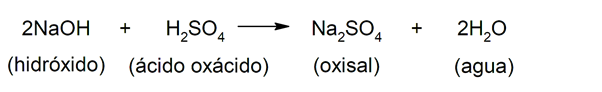 Nomenclatura: Puntos clave
NOMBRAR COMPUESTOS
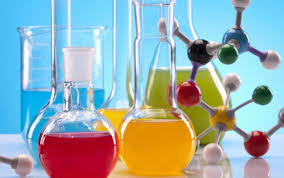 Identifica los elementos presentes en la fórmula.
Determina el tipo de compuesto al que pertenece (óxido, hidruro, sal, ácido, hidróxido).
Identifica los iones presentes y sus cargas (estados de oxidación).
Aplica las reglas de nomenclatura específicas para cada tipo de compuesto.
Utiliza los prefijos (mono-, di-, tri-, etc.) en la nomenclatura sistemática para indicar la cantidad de átomos.
Recuerda los nombres de los aniones poliatómicos comunes (sulfato, nitrato, carbonato, etc.).